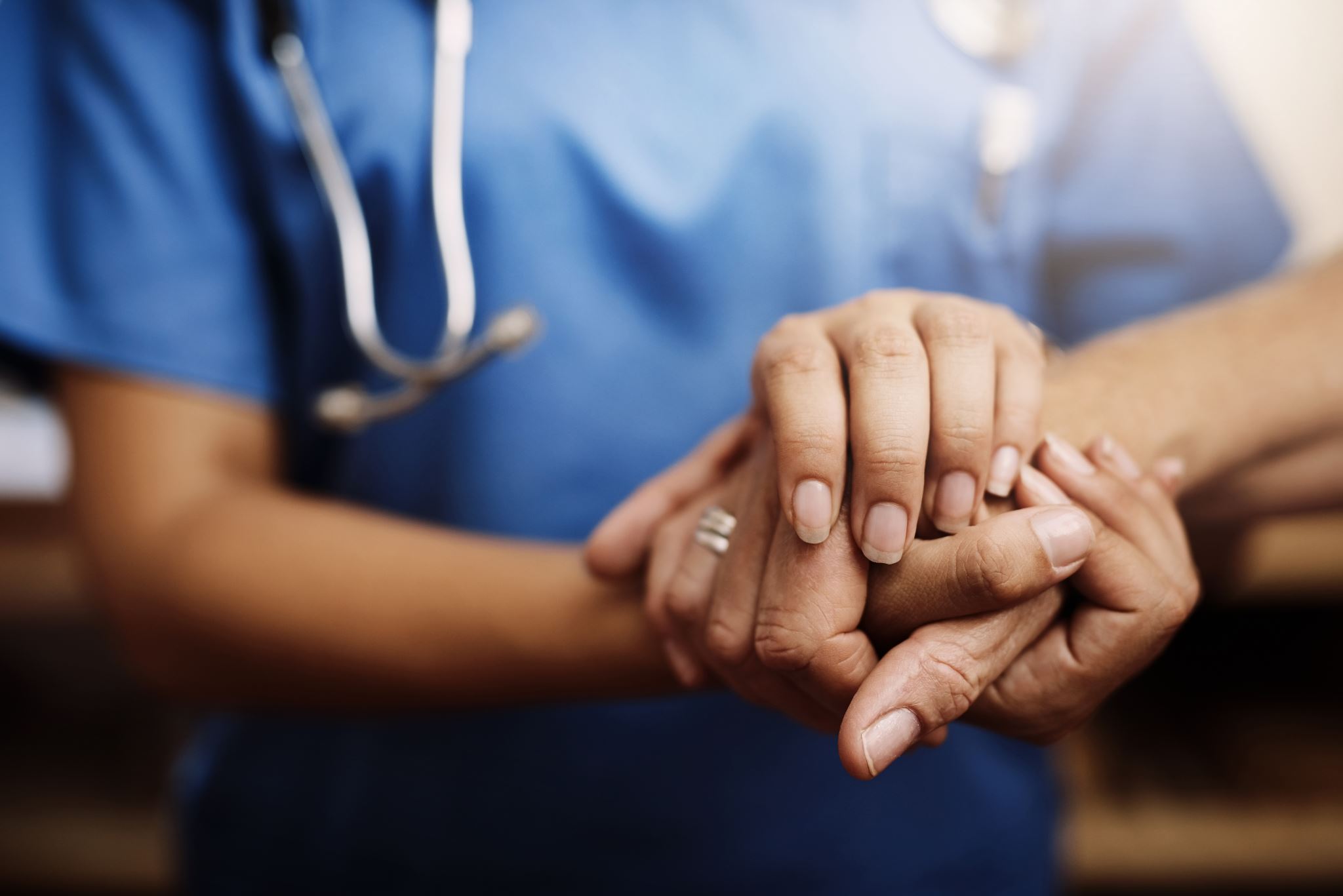 SchweizerischesGESUNDHEITSWESEN, KRANKENKASSEN
WAS SCHAUEN WIR GENAUER AN?
Schweizer Gesundheitssystem 
Krankenkassenmodelle, Zusatzversicherungen
Unfallversicherung
Finanzielles, Kündigung
Rettung und Notfall

Leistungsabrechnung und Rückforderung
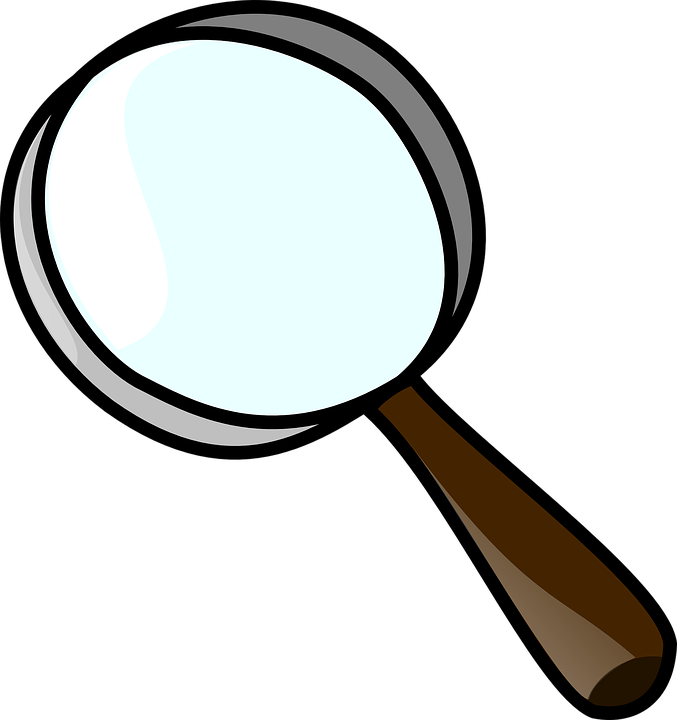 15.04.2022
Referat Informationsprojekt Enlightenment
2
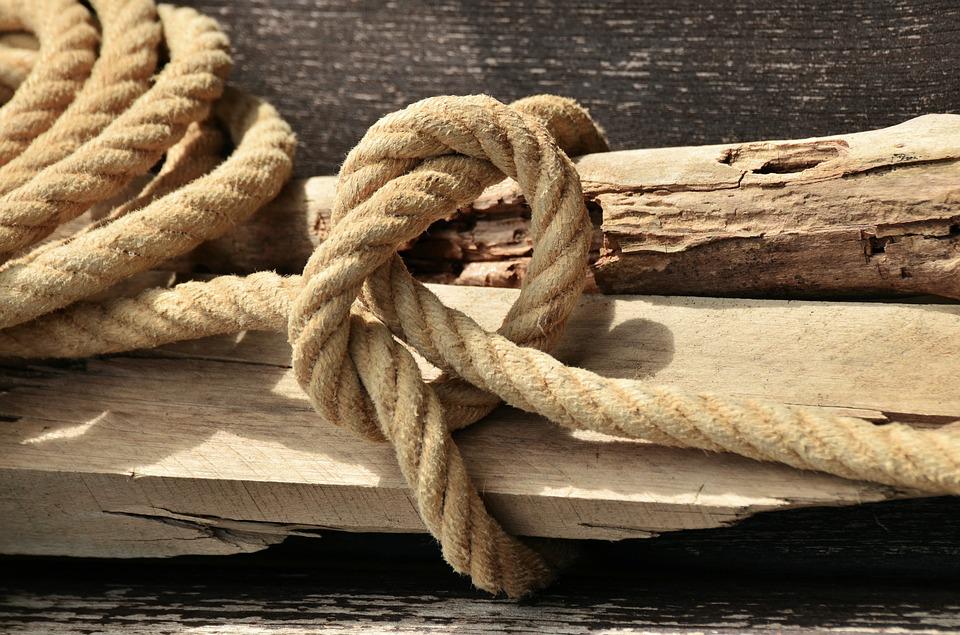 SCHWEIZER GESUNDHEITSSYSTEM
Regelung über Kantone, wenig über Bund (Bsp. Höhe Franchise)
Solidaritätsprinzip- Jeder hat Zugriff auf eine qualitativ sehr gute Versorgung, kurze Wartezeiten (Hausarzt)
Stationäre Leistungen werden zu 55% vom Kanton und 45% von der Krankenkasse finanziert, Ambulante Leistungen zu 100% 
Kompliziertes und teures System
15.04.2022
Referat Informationsprojekt Enlightenment
3
[Speaker Notes: Gesundheitssystem fängt uns auf wenn wir krank sind oder einen Unfall haben, wir sind wie mit einem Seil gesichert
Unmöglich, Kosten selbst zu tragen, eine kleine Operation kostet bereits Tausende von Franken
Solidaritätsprinzip- alle Zahlen ein, alle finanzieren die Krankheitskosten aller- Diskussion Menschen, die schädlich mit ihrer Gesundheit umgehen, Tabak, Übergewicht, Alkohol
Europäischer Gesundheitskonsumenten- Index 2018 Platz 1 im europäischen Vergleich, auch weltweit sehr hoch
71.2 Milliarden Kosten Gesundheitswesen, an 2. Stelle nach USA weltweit
Neue Finanzierungsmodelle, Ambulant vor Stationär]
FACHKRÄFTEMANGEL
15.04.2022
Referat Informationsprojekt Enlightenment
4
Krankenkassenvergleich: Beratung oder comparis.ch.
KRANKENKASSE
PREIS
Grundversicherung 3 Modelle: 	Telemedizin mit und ohne freie Artzwahl
OBLIGATORISCH			Hausarzt Modell
Alle gleich			Freie Arztwahl

Ambulante Zusatzversicherungen: 	Zahnversicherung für Zahnbehandlungen, Dentalhygiene und 
FREIWILLIG 			Korrektur Zahnstellung
Grosse Unterschiede		Gesundheitschecks und Reiseimpfungen
				Brillen, Kontaktlinsen
				Behandlungskosten Ausland und Transportkosten
				Alternative Medizin
				Psychotherapie
				Zusätzliche Medikamente
				Fitness und Wellness
Spitalzusatzversicherungen: 		Halbprivat 	
FREIWILLIG 			Privat
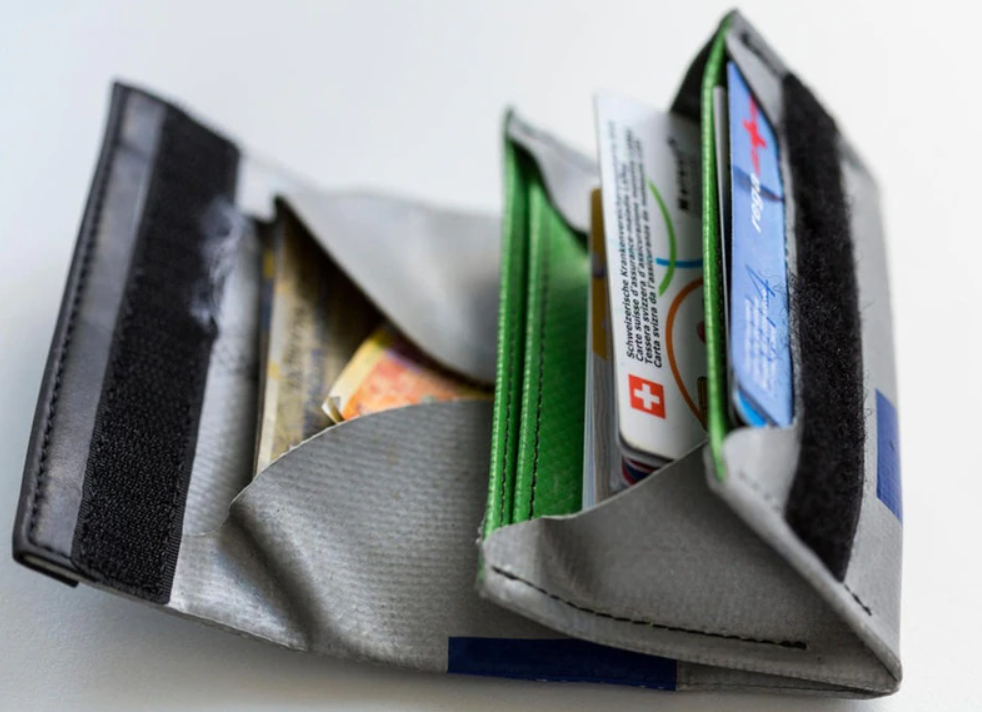 15.04.2022
Referat Informationsprojekt Enlightenment
5
[Speaker Notes: Prämienhöhe gemäss Alter, ab 18 erhöhter Preis
Ca. 300.- pro Monat, nicht jede Gemeinde und jeder Kanton hat die gleich hohen Preise. 
Bei geringem Einkommen, Zahnbehandlung über Gemeinden unterstützt
Freunde in der gleichen Stadt fragen]
KRANKENKASSE
Prämienverbilligung
Kündigung:
Grundversicherung jährlich 
per 30. Nov. für Folgejahr
Zusatzversicherung jährlich 
per 30. September für Folgejahr

Grundversicherung Aufnahmepflicht- Zusatzversicherung je nach Gesundheitsprotokoll/ Ausschlüsse
15.04.2022
Referat Informationsprojekt Enlightenment
6
[Speaker Notes: Alter und Gesundheitszustand entscheidend
Prämienverbilligung bei schwachem Einkommen oder wenn junge Erwachsene Kinder Fürsorgepflichtig und neu hohe Prämien]
UNFALLVERSICHERUNG
Nichtbetriebsunfall NBU
Betriebsunfall BU 
	Durch Arbeitgeber! 	Achtung Wechsel
15.04.2022
Referat Informationsprojekt Enlightenment
7
[Speaker Notes: Anlaufstelle (Flyer) und Veranstaltung
40 Teilnehmer Tanzgruppe
ADT: Managing Director Abdurazak Mohamed
Bei mind. 	8h Beschäftigung pro Wo,]
RETTUNGSWESEN
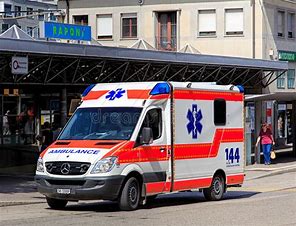 112 internationaler Notruf
144 Rettungswagen
4141 REGA
90% der Notfälle werden innerhalb von 15 Minuten erreicht
96 Rettungsdienste, mehr als 1200 Einsätze pro Tag
First Responder- bei einem Herzinfarkt zählt jede Minute
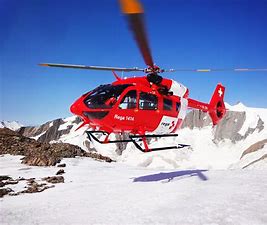 15.04.2022
Referat Informationsprojekt Enlightenment
8
[Speaker Notes: 900-1200 Franken Grundversicherung zahlt nur, wenn medizinisch indiziert]
BIN ICH EIN NOTFALL?
Notfallstationen der Spitäler mit  Aufnahmepflicht 24h/ 365 Tage
Der medizinische Notfall ist ein plötzlich eingetretenes Ereignis, das eine unmittelbare Gefahr für Leben und Gesundheit des Patienten bedeutet. Die vitalen Funktionen sind durch Verletzungen oder akute Erkrankungen gestört oder ausgefallen

Walk In Notfallkliniken: Bsp. CityNotfall, Medbase, Hirslanden Walk In Bahnhof Bern
15.04.2022
Referat Informationsprojekt Enlightenment
9
[Speaker Notes: Alternative Telemedizin
Denken Sie an die Fachkräfte und verursachen sie nicht unnötige Wartezeiten für mittelschwere Fälle]
FRANCHISE UND SELBSTBEHALT
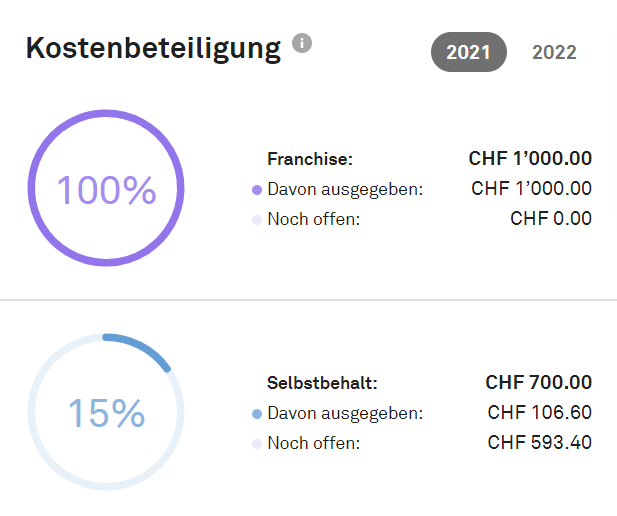 15.04.2022
Referat Informationsprojekt Enlightenment
10
RÜCKFORDERUNGSBELEG UND LEISTUNGSABRECHNUNG
15.04.2022
Referat Informationsprojekt Enlightenment
11
15.04.2022
Referat Informationsprojekt Enlightenment
12